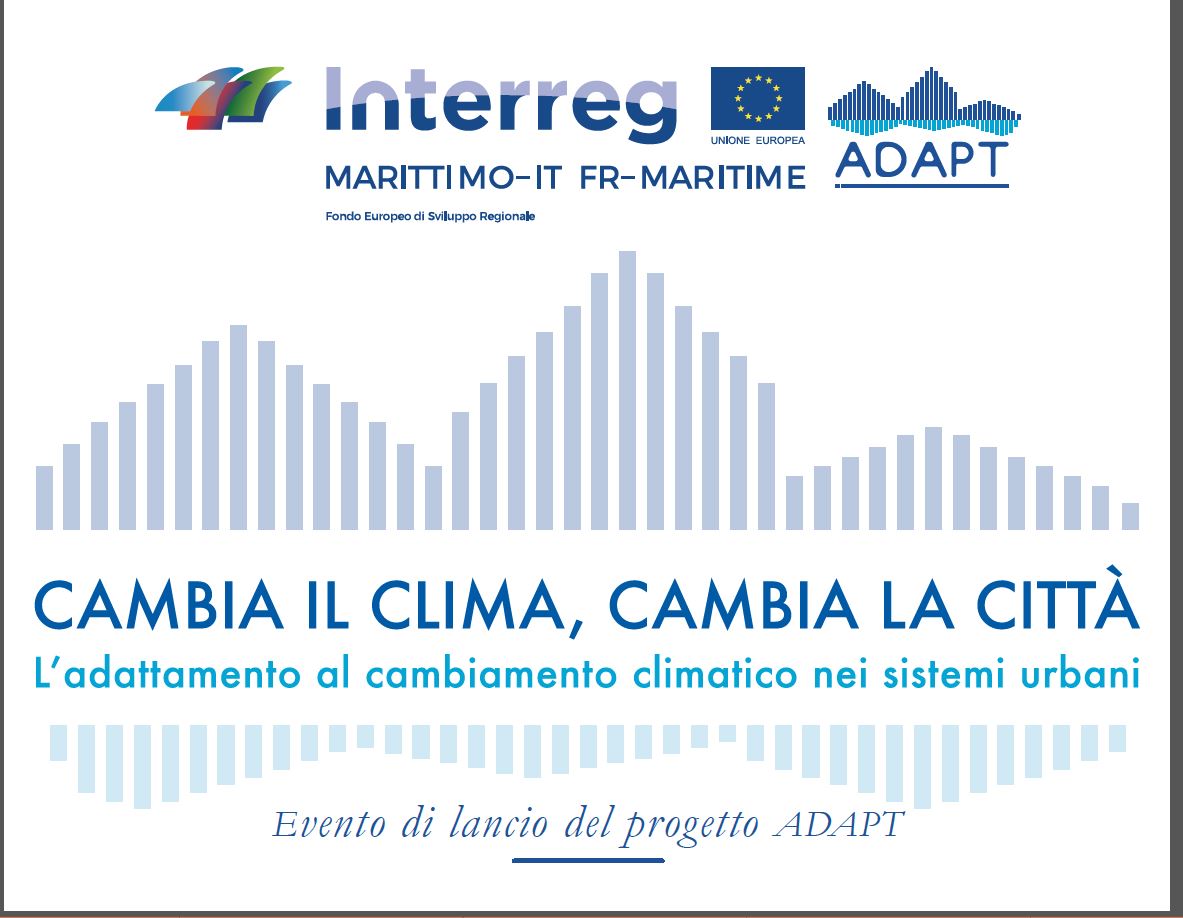 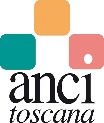 Presentazione del progetto ADAPTAssistere l’aDAttamento ai cambiamenti climatici dei sistemi urbani dello sPazio Transfrontaliero
Elena ContiAnci Toscana
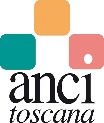 Il Progetto ADAPT:  Assistere l’aDAttamento ai cambiamenti climatici deisistemi urbani dello sPazio Transfrontaliero
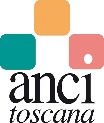 Il Progetto ADAPT:  Assistere l’aDAttamento ai cambiamenti climatici deisistemi urbani dello sPazio Transfrontaliero
Il progetto ADAPT è finalizzato a rafforzare la resilienza dei sistemi urbani dello spazio transfrontaliero agli effetti dei cambiamenti climatici attraverso la predisposizione e lo sviluppo di azioni volte a sostenere tutte le componenti essenziali delle sostenibilità: 
ambientale - intesa come capacità di preservare la riproducibilità degli “ecosistemi” urbani valorizzandone le qualità;
sociale - intesa come capacità di tutelare e preservare il patrimonio infrastrutturale urbano, rendendolo accessibile e sicuro in tutte le sue dimensioni e funzioni, anche per garantire parità nelle condizioni di sviluppo; 
economica - intesa come capacità di produrre lavoro e reddito per il benessere della popolazione in qualunque situazione senza precludere, anche temporaneamente, la competitività dei sistemi urbani.
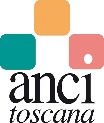 Il Progetto ADAPT:  Assistere l’aDAttamento ai cambiamenti climatici deisistemi urbani dello sPazio Transfrontaliero
La strategia, gli obiettivi e le finalità di progetto
Il progetto ADAPT, nasce dall’esigenza di migliorare la capacità delle istituzioni pubbliche di prevenire e gestire, in forma congiunta, alcuni rischi specifici dell’area derivanti dal cambiamento climatico: rischio idrologico, in particolare in relazione alle alluvioni, erosione costiera e incendi.

OBIETTIVO GENERALE del progetto è rafforzare la capacità dei sistemi urbani dello spazio transfrontaliero di prevenire e gestire i rischi derivanti dai cambiamenti climatici, con riferimento alle alluvione urbane da acque meteoriche, realizzando azioni per migliorare conoscenze e competenze di attori istituzionali e della società civile, definendo strategie e di piani di adattamento ai cambiamenti climatici, e concretizzando azioni pilota per la riduzione dei rischi e dei danni causati dalle alluvioni urbane.
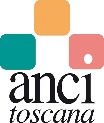 Il Progetto ADAPT:  Assistere l’aDAttamento ai cambiamenti climatici deisistemi urbani dello sPazio Transfrontaliero
La strategia, gli obiettivi e le finalità di progetto
Obiettivi specifici :
1) Migliorare le conoscenze e la partecipazione: accrescere il livello di partecipazione,  sensibilizzazione e conoscenza delle istituzioni, e della società civile, in riferimento alle politiche, ai programmi e agli interventi realizzabili finalizzati al rafforzamento della resilienza dei sistemi urbani alle alluvioni da acque meteoriche.

Risultato atteso: realizzazione di studi e analisi sulle dinamiche dei cambiamento climatico nei sistemi urbani coinvolti e predisposizione di processi e strumenti finalizzati alla maggiore partecipazione, informazione e consapevolezza di autorità locali, attori socio-economici e cittadini su rischi ed effetti dei cambiamenti climatici in ambito urbano.
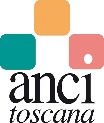 Il Progetto ADAPT:  Assistere l’aDAttamento ai cambiamenti climatici deisistemi urbani dello sPazio Transfrontaliero
La strategia, gli obiettivi e le finalità di progetto
Obiettivi specifici :
2) Qualificare il processo di programmazione e pianificazione: promuovere l’attuazione di azioni finalizzate ad integrare e qualificare i processi di programmazione e pianificazione dei sistemi urbani dello spazio transfrontaliero con strumenti innovativi finalizzati all’adattamento e alla gestione delle alluvioni da acque meteoriche.

Risultato atteso: definizione di linee guida con predisposizione di strategie e piani d’azione locali e congiunto sull’adattamento ai cambiamenti climatici dei sistemi urbani coinvolti promuovendo l’adesione a Covenant of Mayors for Climate and Energy e lo sviluppo di sistemi di valutazione di piani e strategie urbane per l’adattamento.
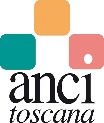 Il Progetto ADAPT:  Assistere l’aDAttamento ai cambiamenti climatici deisistemi urbani dello sPazio Transfrontaliero
La strategia, gli obiettivi e le finalità di progetto
Obiettivi specifici :
3) Attuare le misure di adattamento: realizzare azioni pilota finalizzate a dimostrare l’efficacia degli interventi di “adattamento, gestione e prevenzione” per rafforzare la capacità di resilienza dei sistemi urbani coinvolti nel progetto alle alluvioni da acque meteoriche.

Risultato atteso: realizzazione di azioni pilota per verificare l’efficacia degli interventi prioritari nelle strategie e piani d’azione, con riferimento a interventi per il miglioramento della capacità di drenaggio e di contenimento del deflusso delle acque meteoriche in ambito urbano e al rafforzamento dell’efficacia dei sistemi congiunti di monitoraggio e informazione sulle alluvioni urbane.
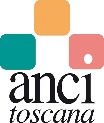 Il Progetto ADAPT:  Assistere l’aDAttamento ai cambiamenti climatici deisistemi urbani dello sPazio Transfrontaliero
Il partenariato di progetto
14 partner: 1 Associazione Regionale dei Comuni, 9 Comuni, 1 comunità di agglomerazione, 1 dipartimento, 1 Associazione regionale di imprese di SPL, 1 Ente di Ricerca.
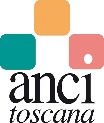 Il Progetto ADAPT:  Assistere l’aDAttamento ai cambiamenti climatici deisistemi urbani dello sPazio Transfrontaliero
Attività Principali
Piano transfrontaliero sull’adattamento ai cambiamenti climatici 
Piani d’azione locali attraverso la realizzazione di studi e analisi sulle dinamiche dei cambiamento climatico nei sistemi urbani 
Adesione a Covenant of Mayors for Climate and Energy
Attività di empowerment e comunicazione rivolte a Pubblica amministrazione, stakeholder urbani, società civile
Interventi per il miglioramento della capacità di drenaggio e di contenimento del deflusso delle acque meteoriche in ambito urbano
Sviluppo di sistemi di monitoraggio/informativi per l’adattamento
Sviluppo di sistemi di valutazione di piani e strategie urbane per l’adattamento.
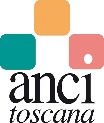 Il Progetto ADAPT:  Assistere l’aDAttamento ai cambiamenti climatici deisistemi urbani dello sPazio Transfrontaliero
Piano di Lavoro
1° Fase
Governance e analisi preliminari
Capacity building
Profilo climatico e Linee guida
Piani di azione per l’adattamento dei sistemi urbani ai cambiamenti climatici
2° Fase
Modelli di gestione di ecosistemi verdi per adattamento urbano
Sistemi drenanti per adattamento urbano
Sistemi di monitoraggio e informativi per adattamento urbano
Modello di validazione degli interevnti di adattamento
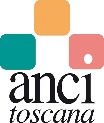 Il Progetto ADAPT:  Assistere l’aDAttamento ai cambiamenti climatici deisistemi urbani dello sPazio Transfrontaliero
Decliniamo l’adattamento
Adattiamoci al declino